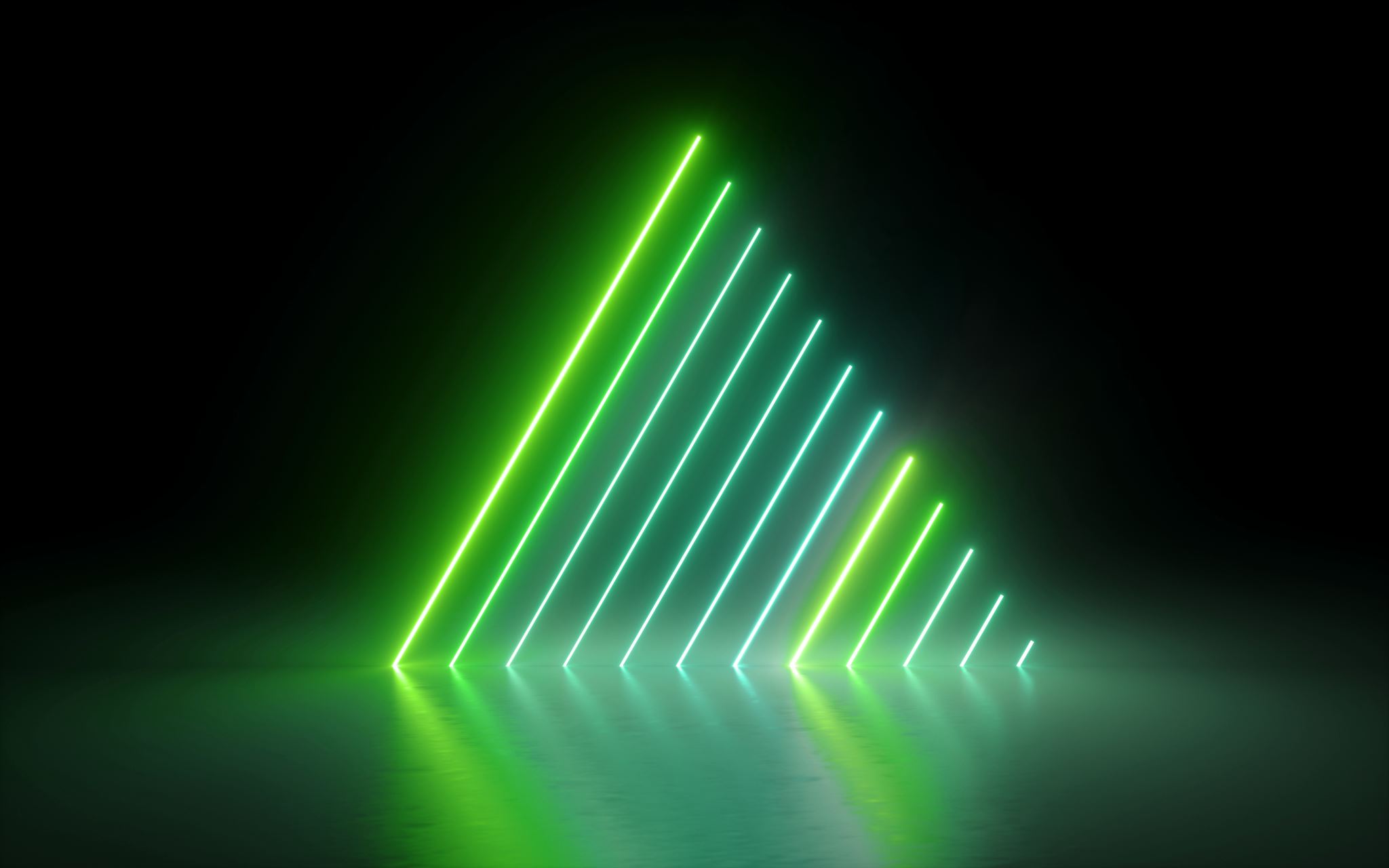 A LITTLE BIT OF EVERYTHING
KATHRYN ESCRIBANO
FEBRUARY, 2021
CFIE DE VALLADOLID
SESSION 1
GREETINGS
To the tune of Frère Jacques
Good morning.  Good  morning 
How are you? How are you? 
I am very well.  I am very well. 
Thank you. Thank you.
HELLO SONG - COCOMELON
ROUTINE
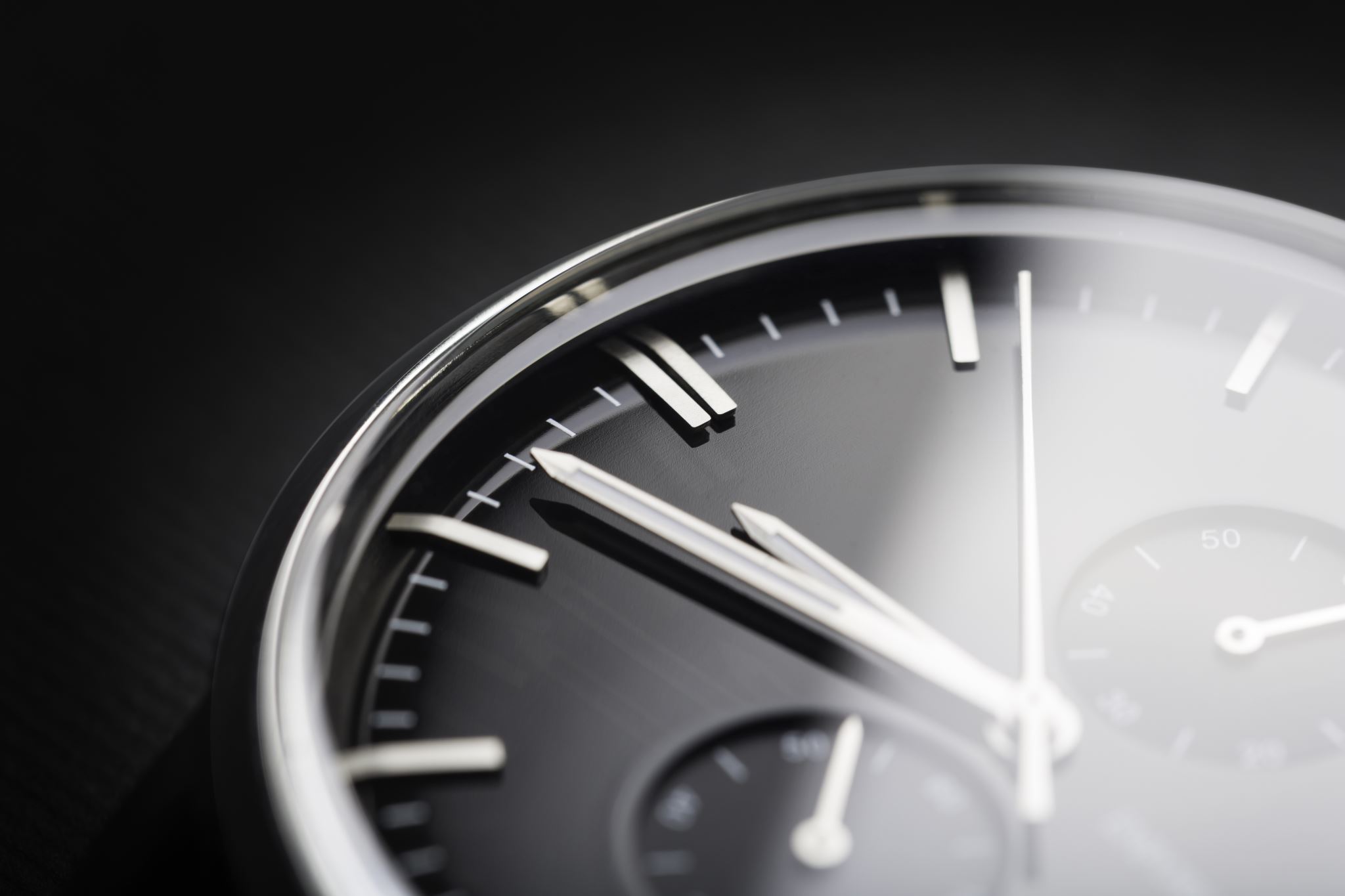 What are we doing today?
KANBAN OR...
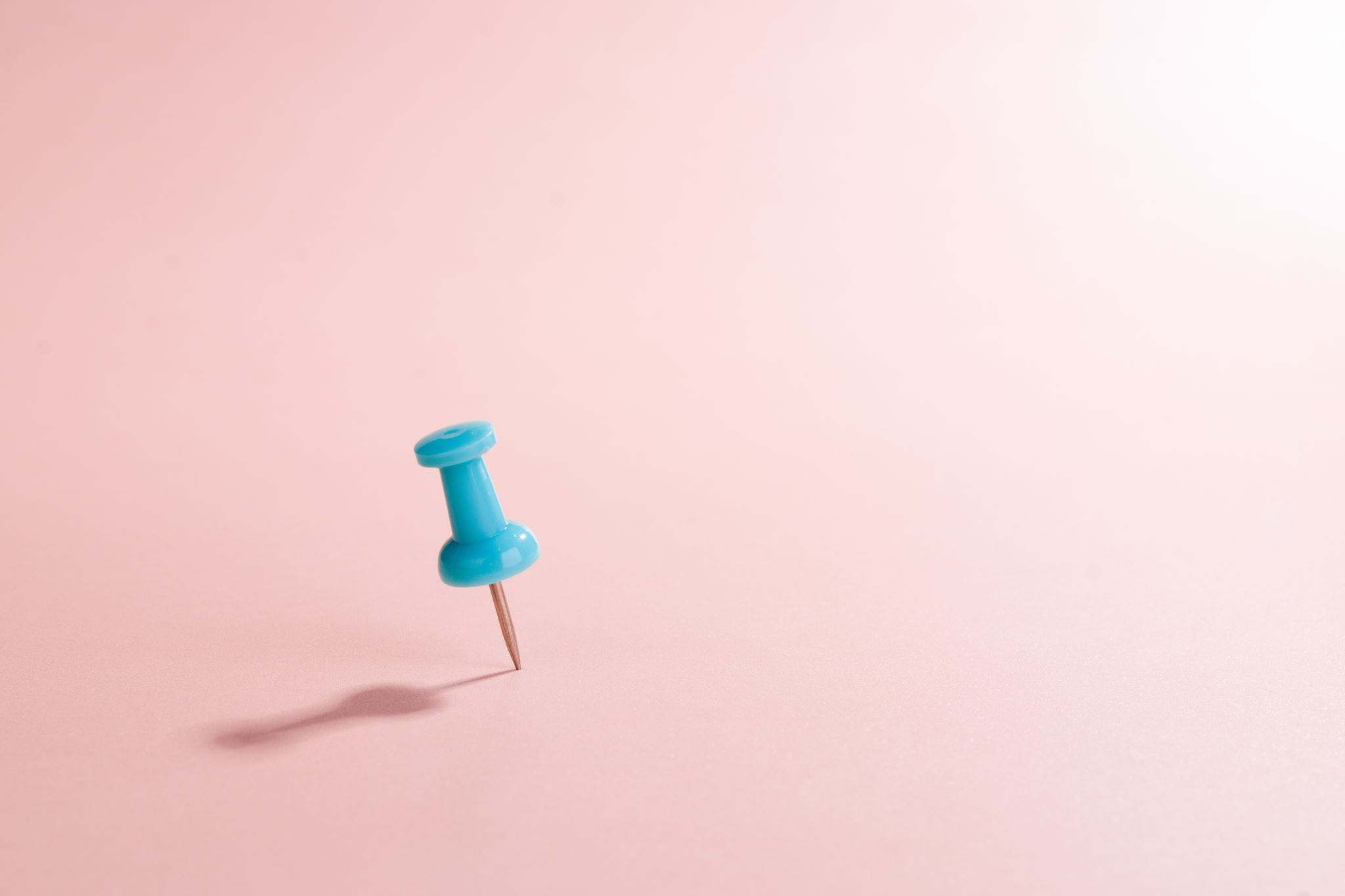 PLANNING
THIS YEAR I WANT TO...
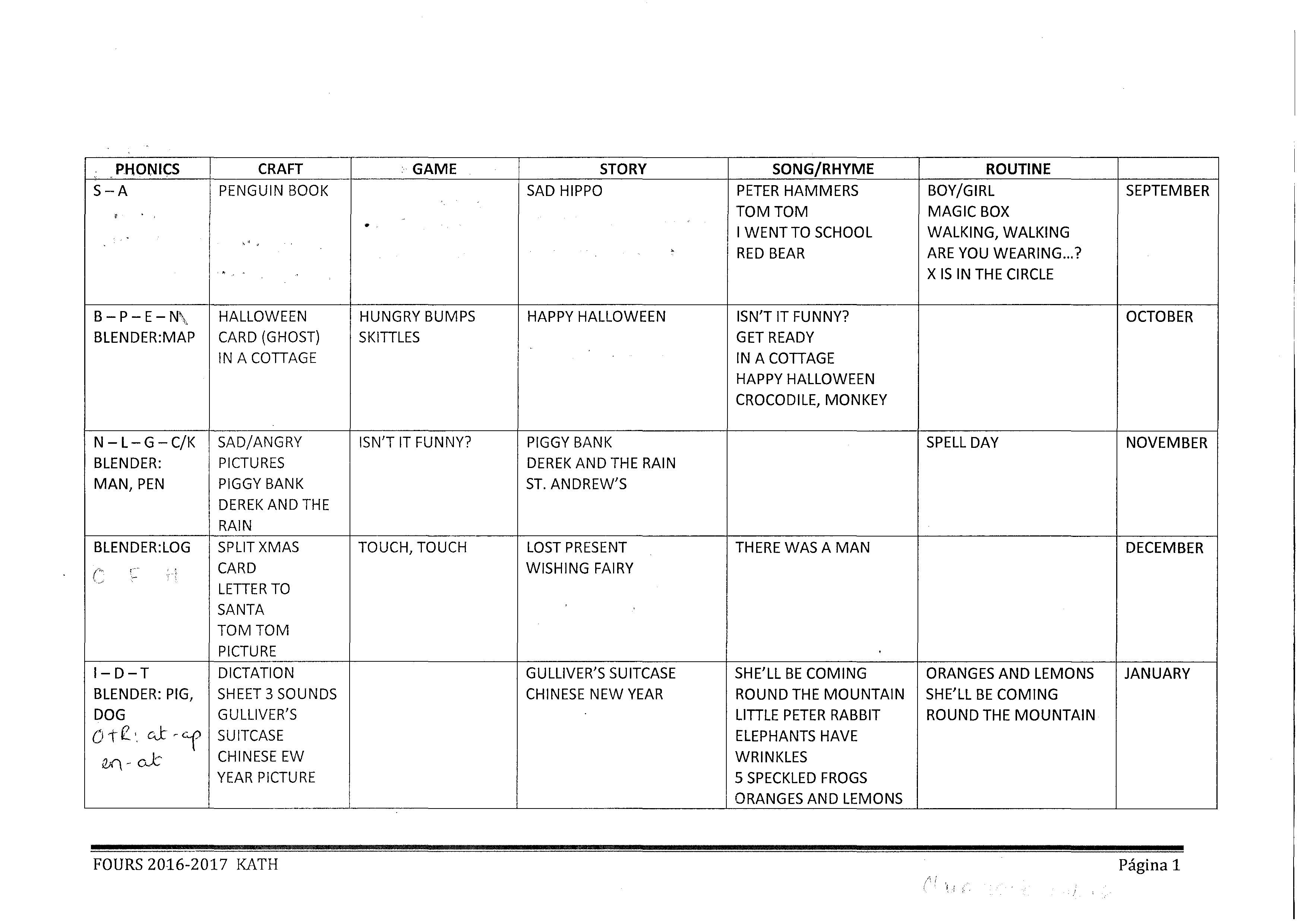 BRAIN BREAK
KEEPING FIT
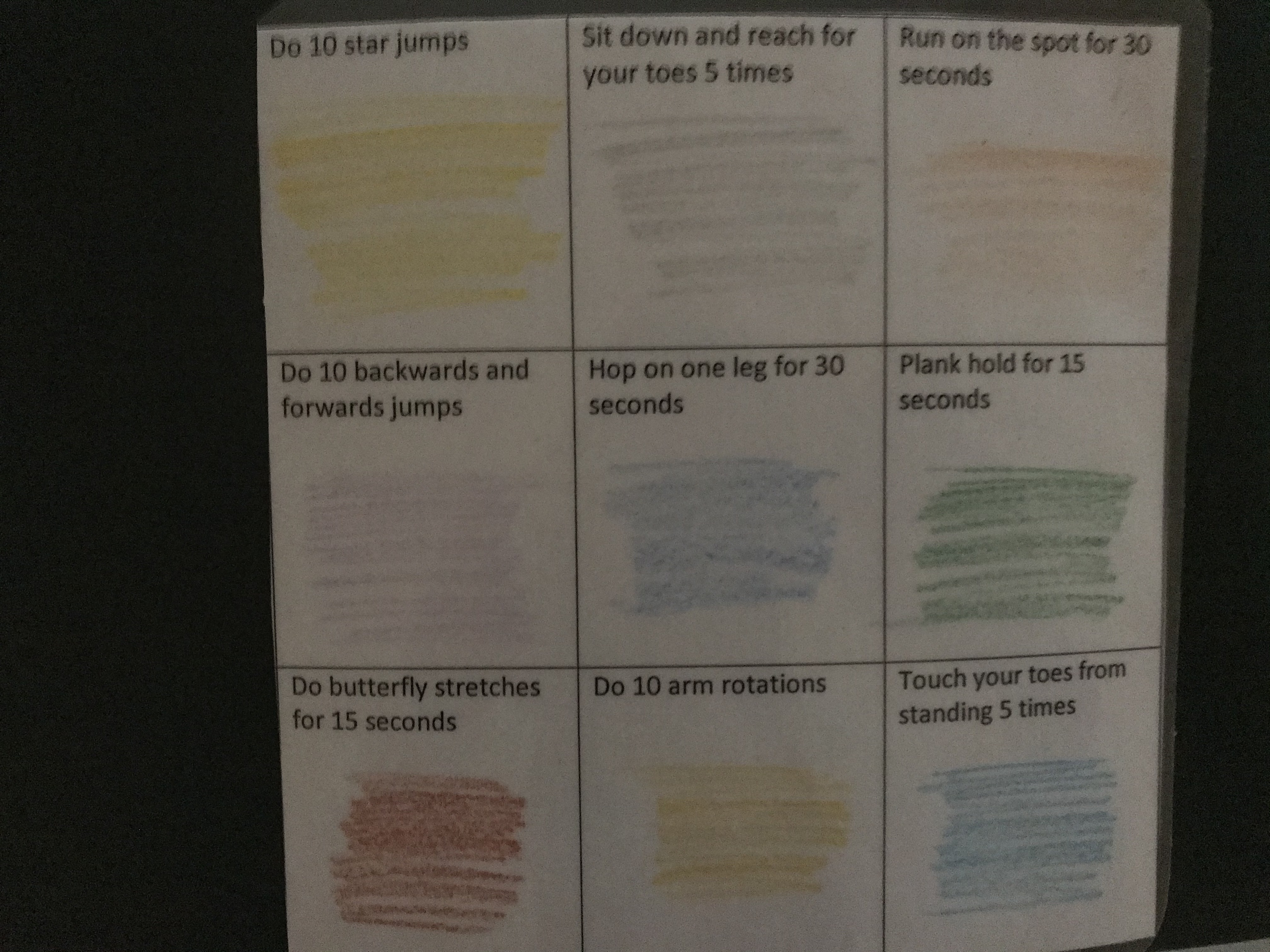 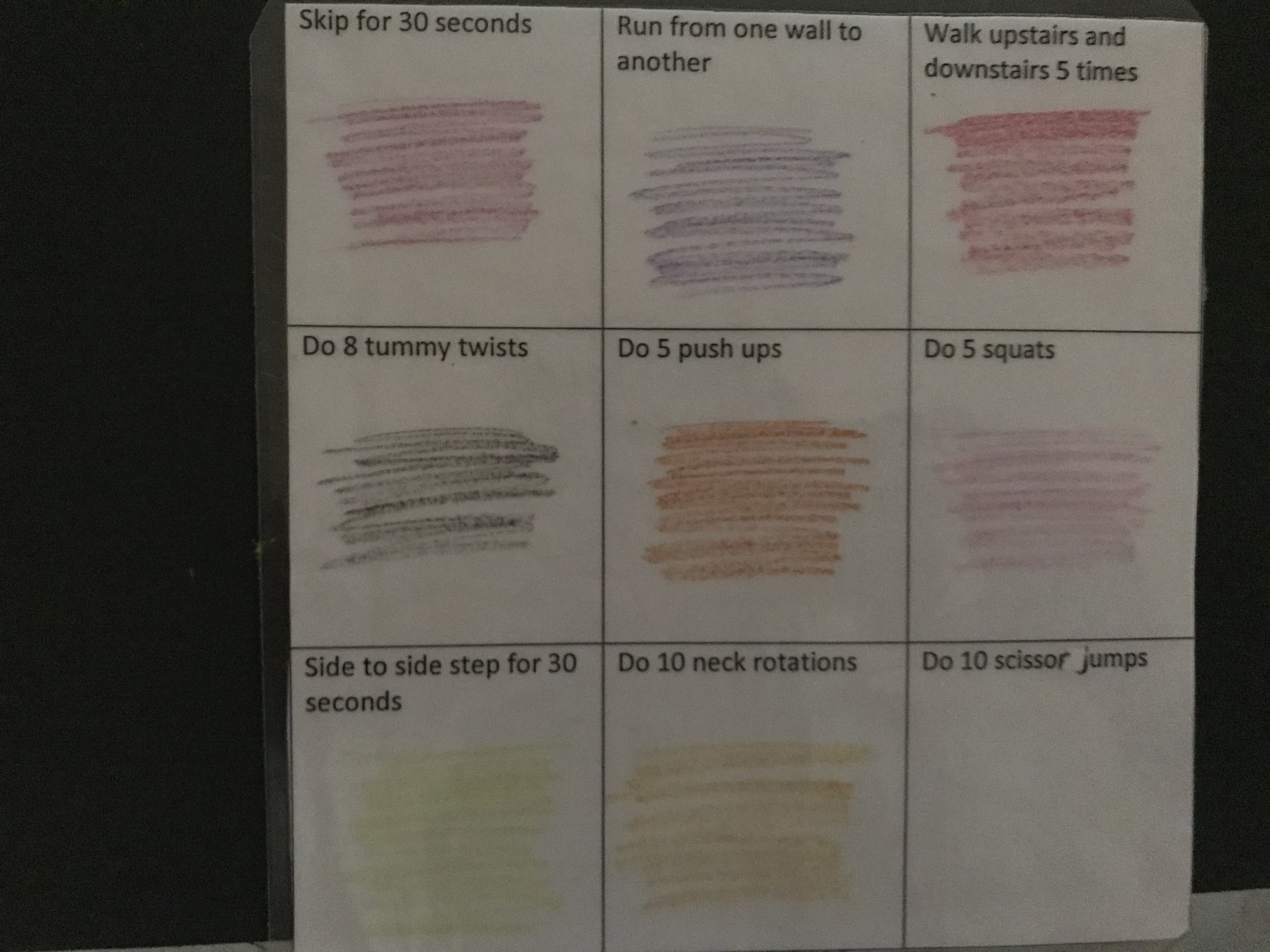 A LITTLE BIT OF THEORY
Read these reasons for using games and decide which are your top three.  Can you share more reasons?

1  They are motivational.
2  They encourage cooperation.
3  They offer the child security as they create  predictability.  
4  Children are easily distracted but games sustain interest. 
5  Children like fun and games.	
6  They create the desire to communicate. 
7  They encompass a number of intelligences.
8  Grammar and vocabulary are assimilated subconsciously.
9  Children like interacting.
10 It’s not necessary to understand everything to join in.
11 It’s easy to praise children on their performance, which is satisfying for them.
12 They give children an active role in the class.
PLAYGROUND GAMES
ORANGES AND LEMONS
IN AND OUT THE DUSTY BLUEBELLS
DUCK DUCK GOOSE
LADDERS
BRAIN BREAK
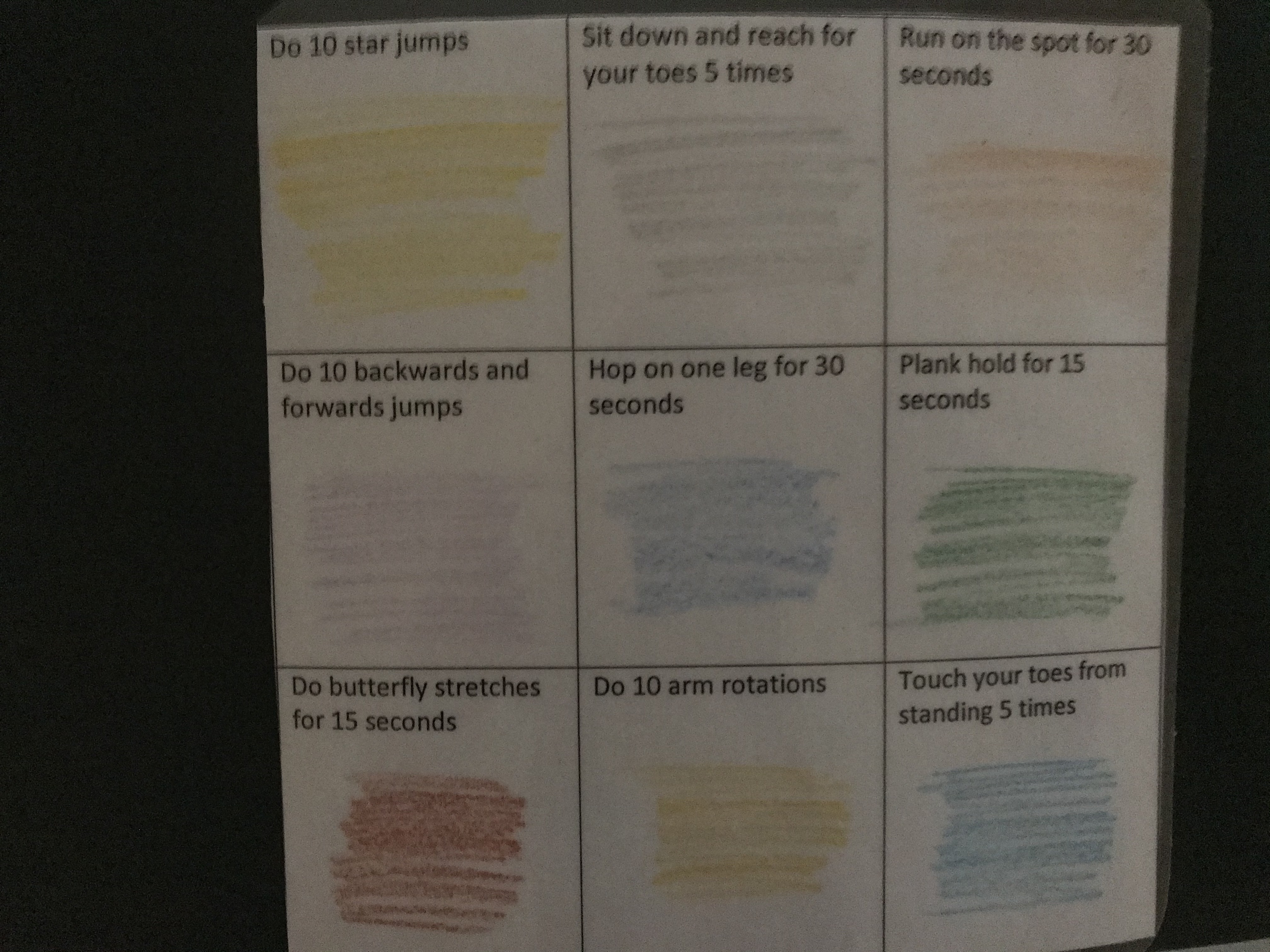 PHONICS
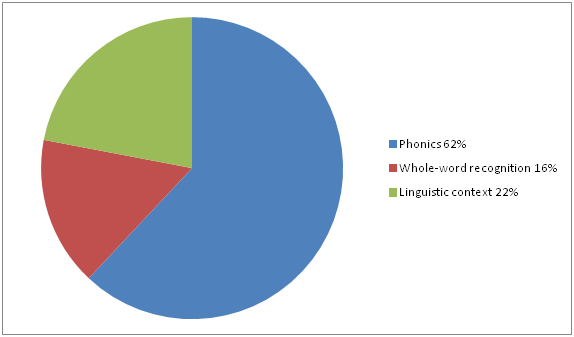 PHONEMES AND DIFFERENTIATING
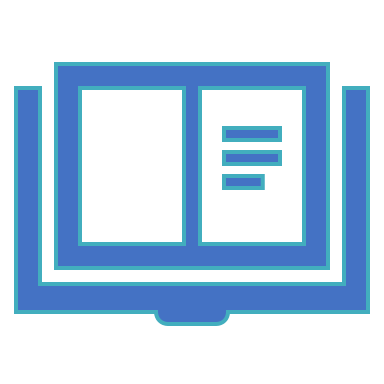 LITERACY
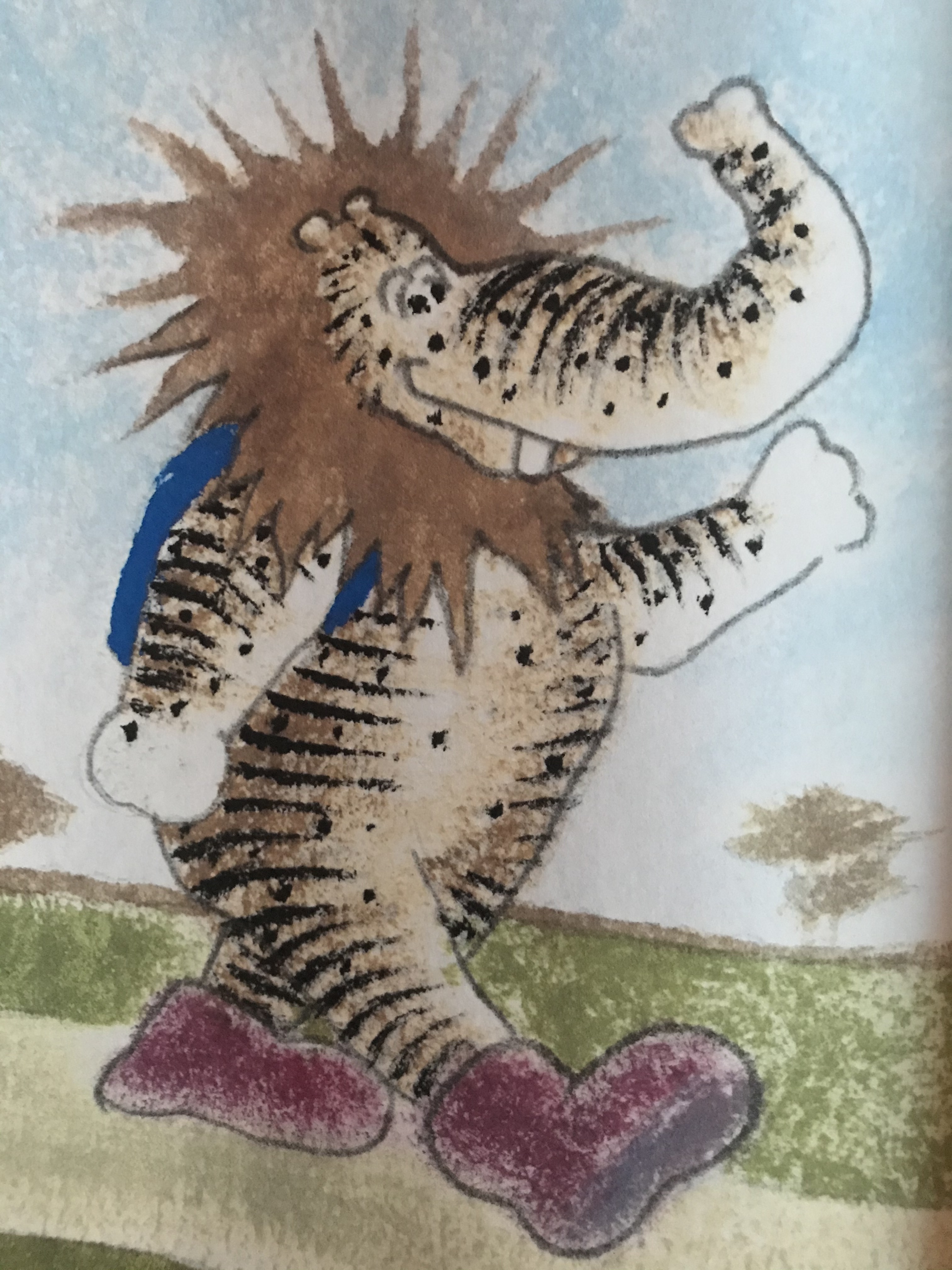 I WISH I HAD...
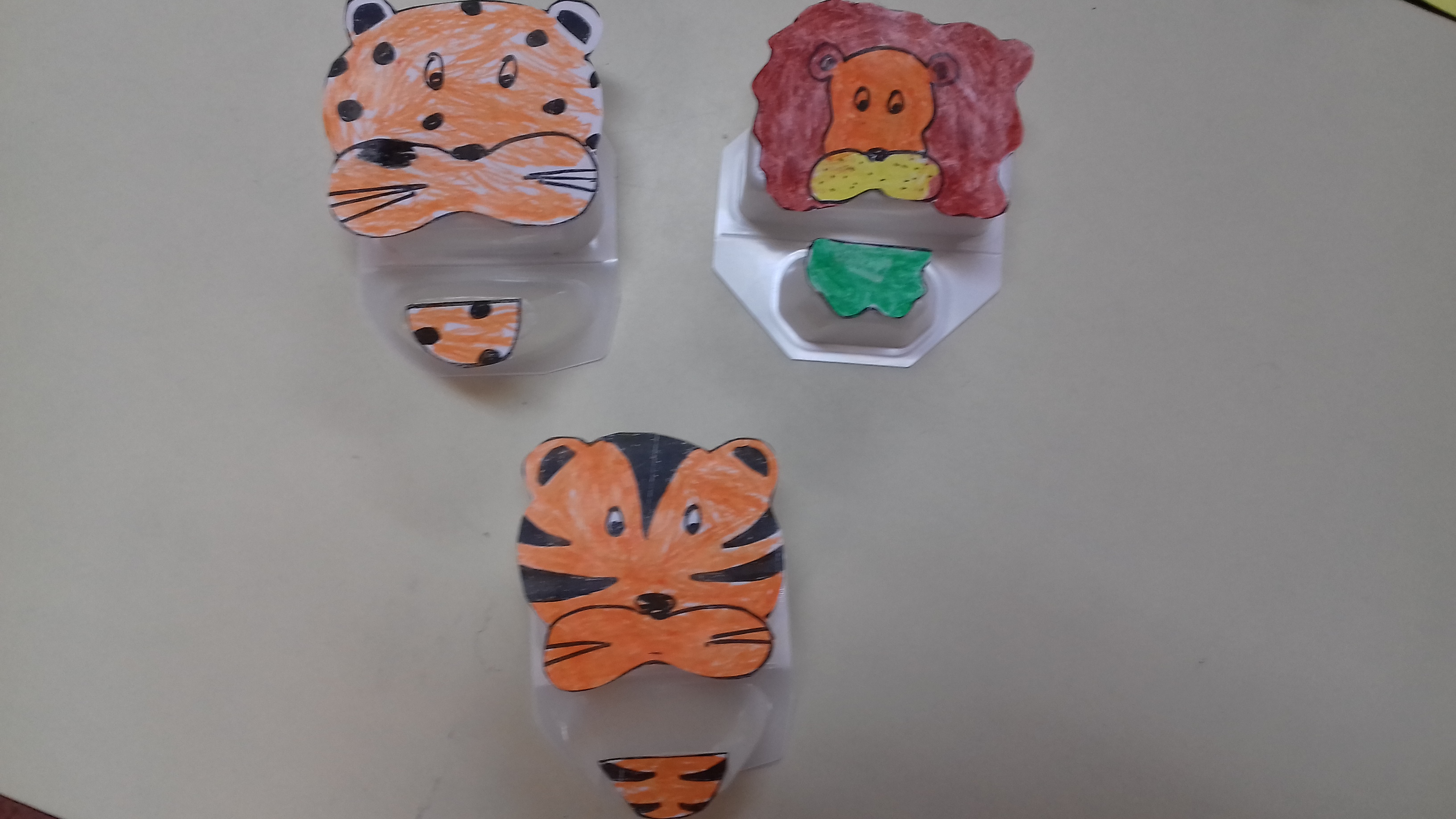 CRAFTS
A LEOPARD HAS LOTS OF SPOTS
ELEPHANTS HAVE WRINKLES
THE LION DANCE
TIGER STRIPES
THERE IS AN ANIMAL WITH LOVELY STRIPES AND IT IS CALLED A TIGER
T-I-G-E-R
T-I-G-E-R
T-I-G-E-R
AND IT IS CALLED A TIGER.
(TO THE TUNE OF BINGO)
HIPPO
BRAIN BREAK
RHYME AND FREEZE
GAMES
SONGTIME
WASH YOUR HANDS
BRAIN BREAK
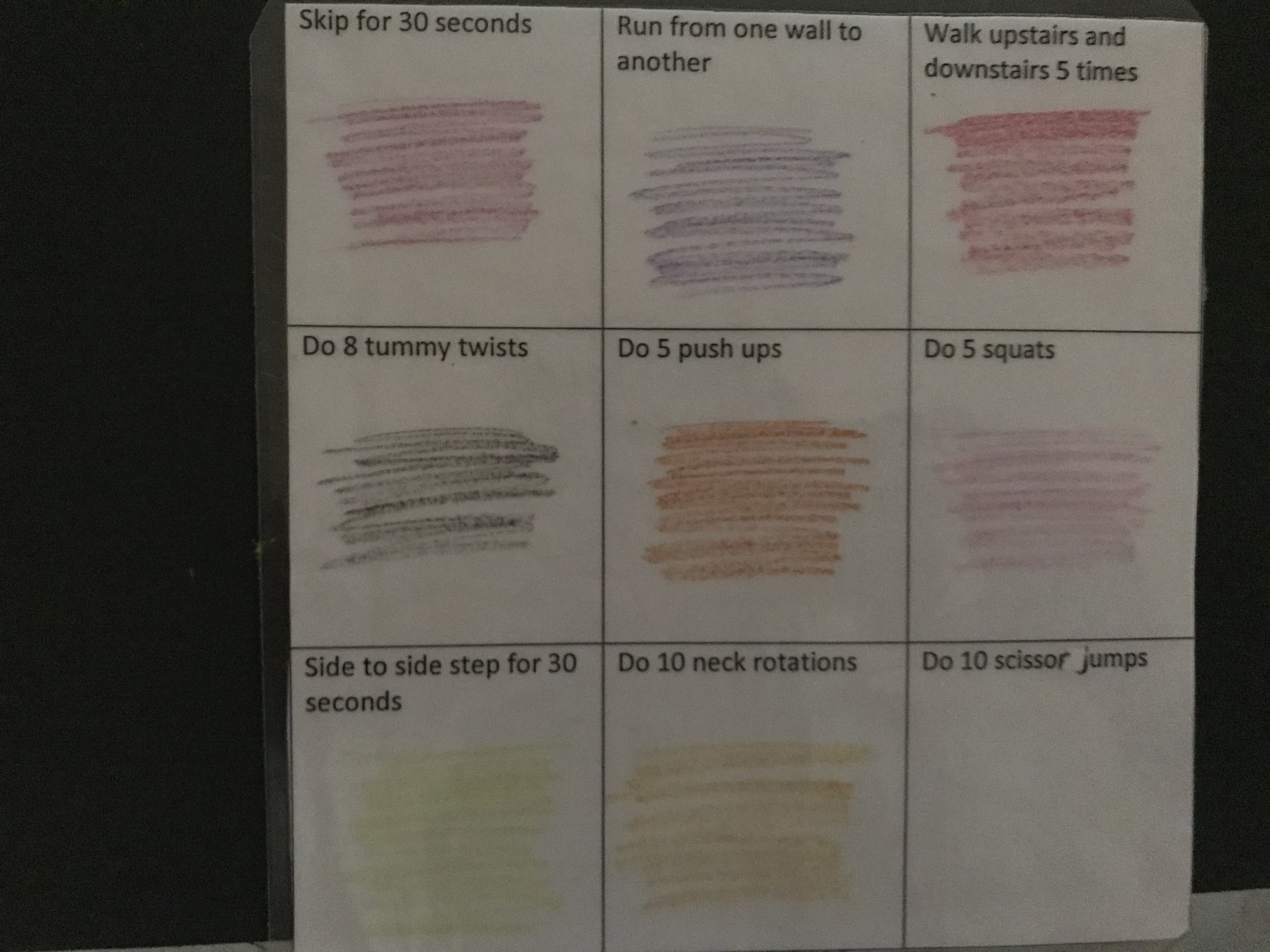 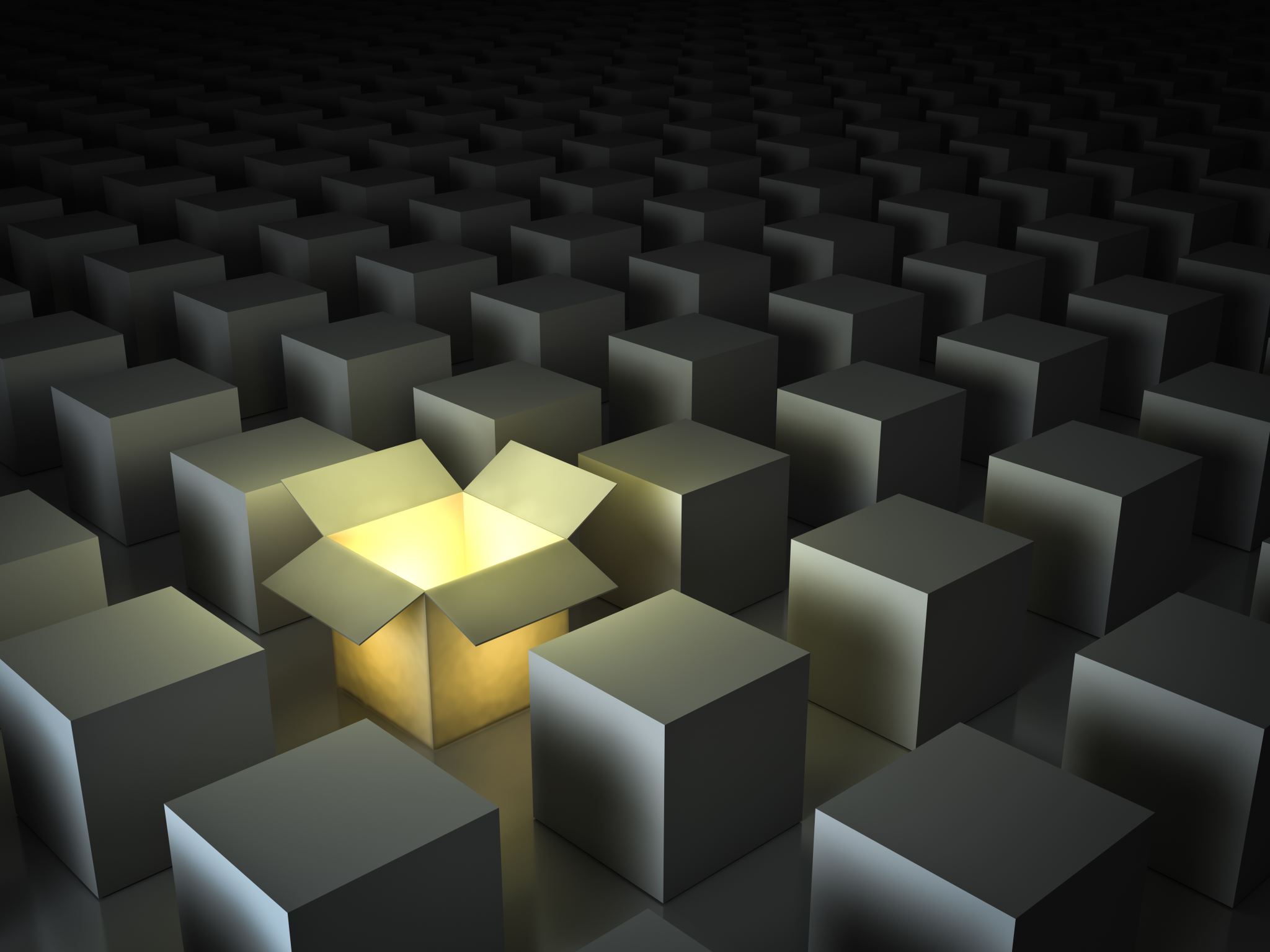 CHALLENGE
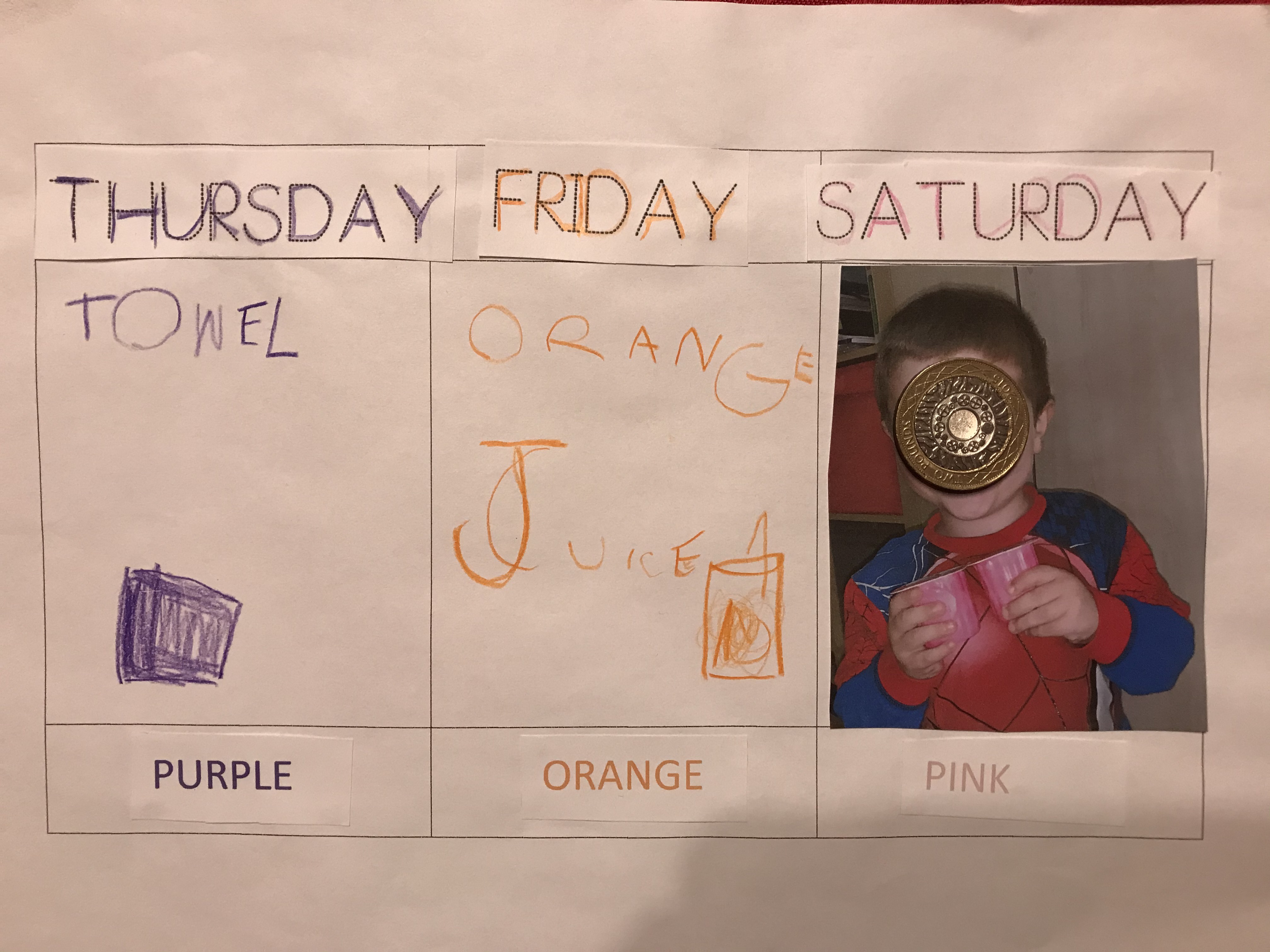 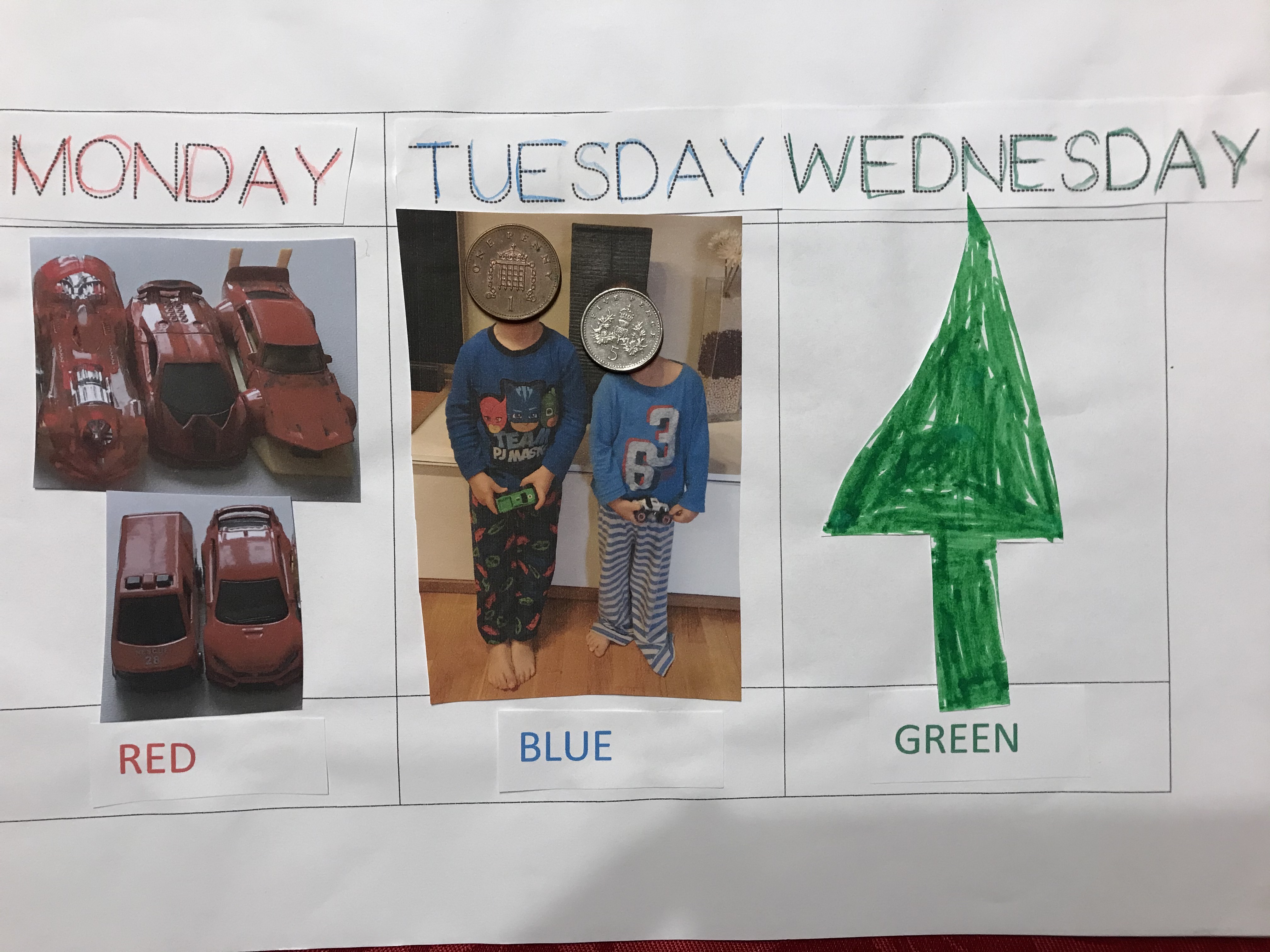 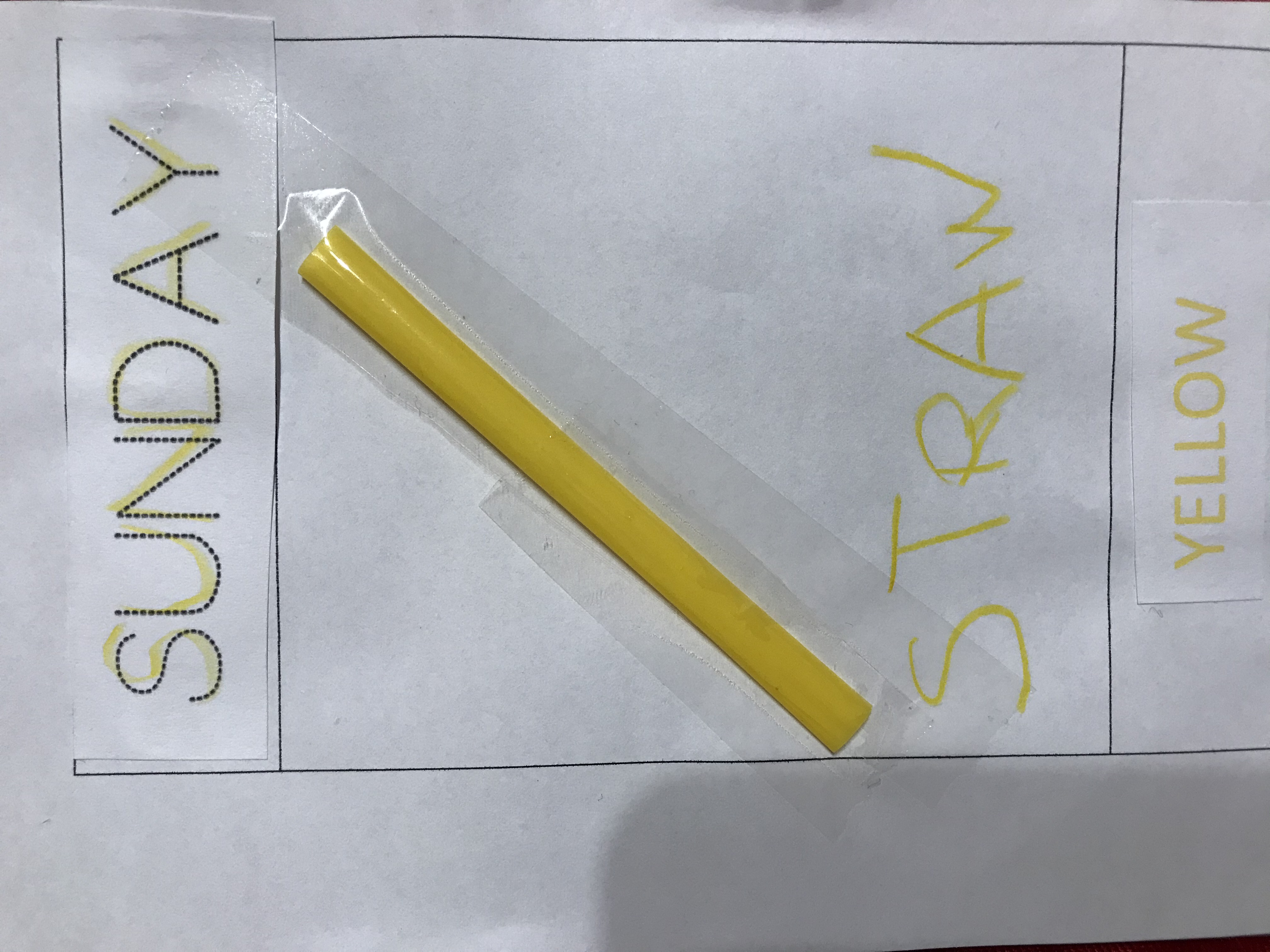 TIP
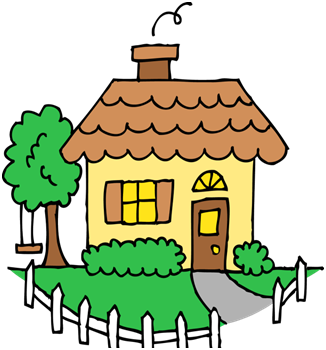 POINT HOUSE
A FLOOR, TWO WALLS, A CEILING, A ROOF, A CHIMNEY, SOME SMOKE, A DOOR, TWO WINDOWS...
BRAIN BREAK
BOOM CHICKA BOOM
WORKSHEETS
https://www.liveworksheets.com/
PICTURE
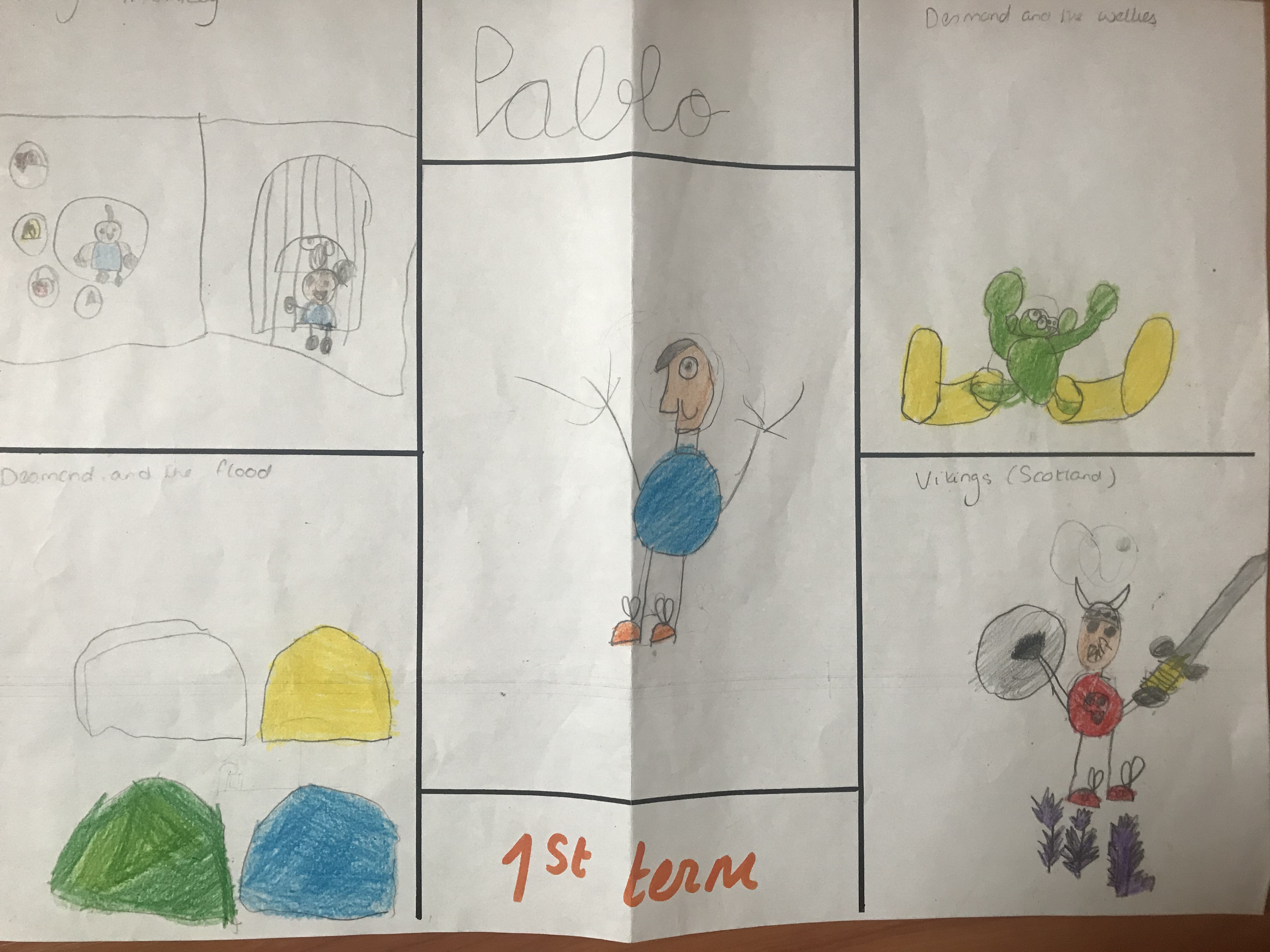 SAYING GOODBYE
BYE BYE, 
SEE YOU TOMORROW.
BYE BYE,
SEE YOU TOMORROW.
BYE BYE, 
SEE YOU TOMORROW.
BYE BYE, BYE BYE.